Meta-analysis of rare variant association test
Clara Tang
2015
Rare variants
Functional rare variants are expected to have larger effect size, single variant association test can still lack power due to few copies of rare alleles

Several ways to leverage power
Increasing sample size
Meta-analysis
Gene-based/Set-based association test to group rare variants likely to be functional in gene or pathway
Rare variants
Functional rare variants are expected to have larger effect size, single variant association test can still lack power due to few copies of rare alleles

Several ways to leverage power
Increasing sample size
Meta-analysis
Gene-based/Set-based association test to group rare variants likely to be functional in gene or pathway
Meta-analysis of gene-based association test
Meta-analysis of gene-based rare variants test
Gene-based association test statistics can be reconstructed from single variant score statistics

Distribution of  test statistics can be computed using linkage disequilibrium information, i.e. variance-covariance matrices

Highly comparable to joint association analysis without using raw data
[Speaker Notes: First, because the matrix is symmetric, we share only its upper triangle.]
Rare variants meta-analysis
Meta-SKAT (Lee et al. 2013)
seqMeta (Voorman et al. 2013). 
MASS (Tang and Lin, 2013; Hu et al. 2013)
RAREMETAL (Liu  et al. 2014; Feng  et al. 2014)
RAREMETAL
Meta-analysis involves two steps
Takes summary statistics and LD matrices computed by RAREMETALWORKER or rvtests
Combine results across studies using RAREMETAL

Both single variant and burden/set-based meta-analysis are supported

It was originally designed for meta-analyzing unrelated individuals but has been extended to cover related samples with the use of linear mixed model

It can take into account of study-specific covariates and cryptic relatedness

Most suitable for exome array and sequencing studies
RAREMETAL workflow
Study 
2
Study 
3
QCs
checkVCF
Study 
1
RAREMETALWORKER
RAREMETALWORKER
RAREMETALWORKER
Raw data
Score statistics
RAREMETAL
Covariance matrices
[Speaker Notes: checkVCF.py is a small tool written in Python to check input VCF files before association tests. It can report monomorphic sites, sites with reference alleles inconsistent with the reference genome, sites with invalid genotypes, non-SNP site (e.g. indels), and all sites with allele frequencies greater than 0.5. After you passed the checking, you can go on to run rvtests - rare-variant test software.]
What individual group shares?
For each of the k studies for trait y, we need to share
Single variant score statistics uk 

computed by linear regression (without kinship matrix) or linear mixed model 
Covariance matrix Vk


Estimated alternative allele frequencies
Genotype call rate and HWE p-values
Mean and variance for the trait
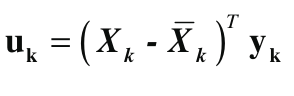 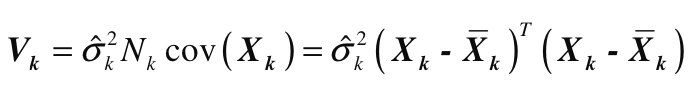 [Speaker Notes: y = (Y1,k..YNk,k ) denote the quantitative trait (or quantitative trait residuals) each with variance σ k2 
Centered genotype matrixis X -X bar.]
RAREMETAL
Single variant association test statistics are first combined across studies using the Cochran-Mantel- Haenszel method.


Perform gene-based or region-based meta analysis
Burden
Madsen-Browning (MB)
Variable Threshold (VT)
SKAT
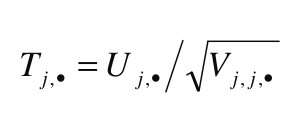 [Speaker Notes: we denote the vector of single variant association tests after meta-analysis as u = ∑k uk . Under the null, 
this vector is distributed as multivariate normal u ~ MVN (0,∑k Vk ). 


We then show that, when these statistics are shared, a wide variety of gene-level association tests can be executed centrally—including both weighted and unweighted burden tests with a fixed5 or variable6 frequency threshold and the sequence kernel association test (SKAT) that accommodates alleles with opposite effects in a gene]
Meta versus joint mega-analysis
PracticalRAREMETALWORKER+RAREMETAL
Practical
Make a new directory
mkdir ~/raremetal

Copy the data folder to your home raremetal directory
cp /faculty/clara/2015/raremetal/* ~/raremetal 

Go to your raremetal directory
cd ~/raremetal
[Speaker Notes: LD score, intercept close to 1 -> no stratification/inflation
Expected <- qchiseq(seq(0,1-1/length(data$CHISQ),by=1/1/length(data$CHISQ)),1)]
RAREMETALWORKER
MERLIN format PED and DAT


.ped 

.dat 




and/or VCF for genotypes
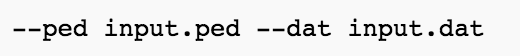 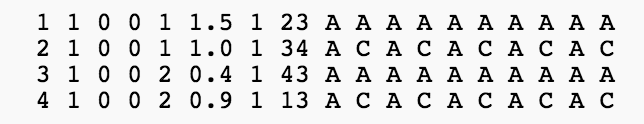 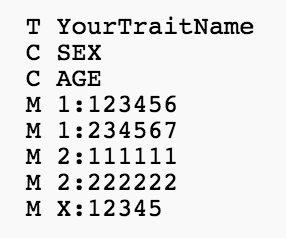 genotypes
phenotypes
Markers in PED and DAT file must be sorted by chromosome and position.
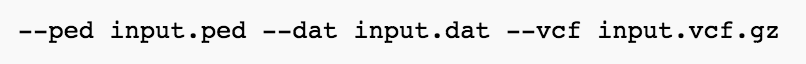 [Speaker Notes: LD score, intercept close to 1 -> no stratification/inflation
Expected <- qchiseq(seq(0,1-1/length(data$CHISQ),by=1/1/length(data$CHISQ)),1)]
RAREMETALWORKER
Zip and index the vcf file of example 1
bgzip example1.anno.vcf 
tabix -p vcf -f example1.anno.vcf.gz

Obtain score test statistics and covariance matrix for each variant
raremetalworker  --ped example1.ped \
--dat example1.dat \
--vcf example1.anno.vcf.gz \
--traitName QT1 \
--inverseNormal \
--makeResiduals \
--prefix example1

Repeat for example 2
.dat
C AGE
T QT1
[Speaker Notes: LD score, intercept close to 1 -> no stratification/inflation
Expected <- qchiseq(seq(0,1-1/length(data$CHISQ),by=1/1/length(data$CHISQ)),1)]
.QT1.singlevar.score.txt
example1.QT1.singlevar.score.txt
.QT1.singlevar.score.txt
example1.QT1.singlevar.score.txt
example2.QT1.singlevar.score.txt
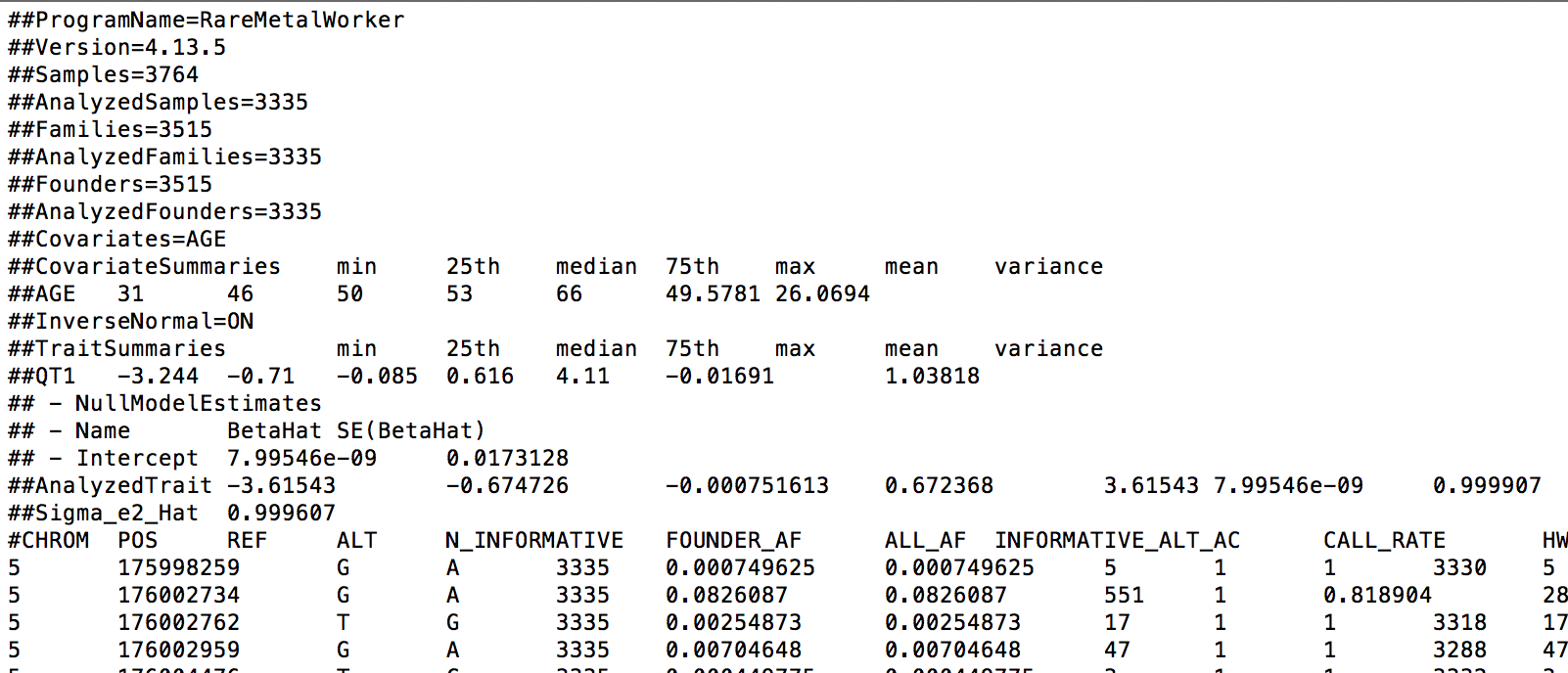 Top associated variant in example 1?

Top associated variant in example 2?
Top associated variant in example 1?

Top associated variant in example 2?
sort --key 17 -g example1.QT1.singlevar.score.txt | less -S
sort --key 17 -g example2.QT1.singlevar.score.txt | less -S
Top associated variant in example 1?

Top associated variant in example 2?
sort --key 17 -g example1.QT1.singlevar.score.txt | less -S
sort --key 17 -g example2.QT1.singlevar.score.txt | less -S
RAREMETAL
Zip and index both the score statistics and covariance files
bgzip example1.QT1.singlevar.score.txt
bgzip example1.QT1.singlevar.cov.txt
tabix -s 1 -b 2 -e 2 -c "#"  example1.QT1.singlevar.score.txt.gz
tabix -s 1 -b 2 -e 2 -c "#"  example1.QT1.singlevar.cov.txt.gz

Repeat for example 2
Record the file names of score statistics and covariance files into summaryfiles and covfiles
ls example1.QT1.singlevar.score.txt.gz \ 
 example2.QT1.singlevar.score.txt.gz > summaryfiles
ls example1.QT1.singlevar.cov.txt.gz \
example2.QT1.singlevar.cov.txt.gz > covfiles
[Speaker Notes: LD score, intercept close to 1 -> no stratification/inflation
Expected <- qchiseq(seq(0,1-1/length(data$CHISQ),by=1/1/length(data$CHISQ)),1)]
RAREMETAL
Run RAREMETAL
raremetal  --summaryFiles summaryfiles \
--covFiles covfiles \
--groupFile groupfile \
--SKAT --burden --MB --VT \
--hwe 1.0e-05 \
--callRate 0.95 \
--longOutput \
--tabulateHits \
--hitsCutoff 1e-04 \
--prefix COMBINED.QT1 \
--maf 0.05
[Speaker Notes: LD score, intercept close to 1 -> no stratification/inflation
Expected <- qchiseq(seq(0,1-1/length(data$CHISQ),by=1/1/length(data$CHISQ)),1)]
meta-analysis results
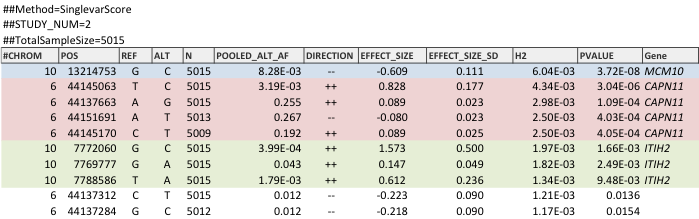 Single variant results
Gene based results
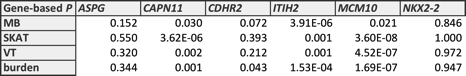 [Speaker Notes: LD score, intercept close to 1 -> no stratification/inflation
Expected <- qchiseq(seq(0,1-1/length(data$CHISQ),by=1/1/length(data$CHISQ)),1)]